МАОУ Армизонская средняя  общеобразовательная школа
Мусор - проблема наших улиц
Выполнила ученица 2 А класса
Турханских Карина
Проблема: на улицах нашего села можно увидеть  места, которые захламлены мусором, большую часть которого составляют твёрдые бытовые отходы.

Цель моей работы-это получение представления о разнообразии мусора и о возможных способах его утилизации.
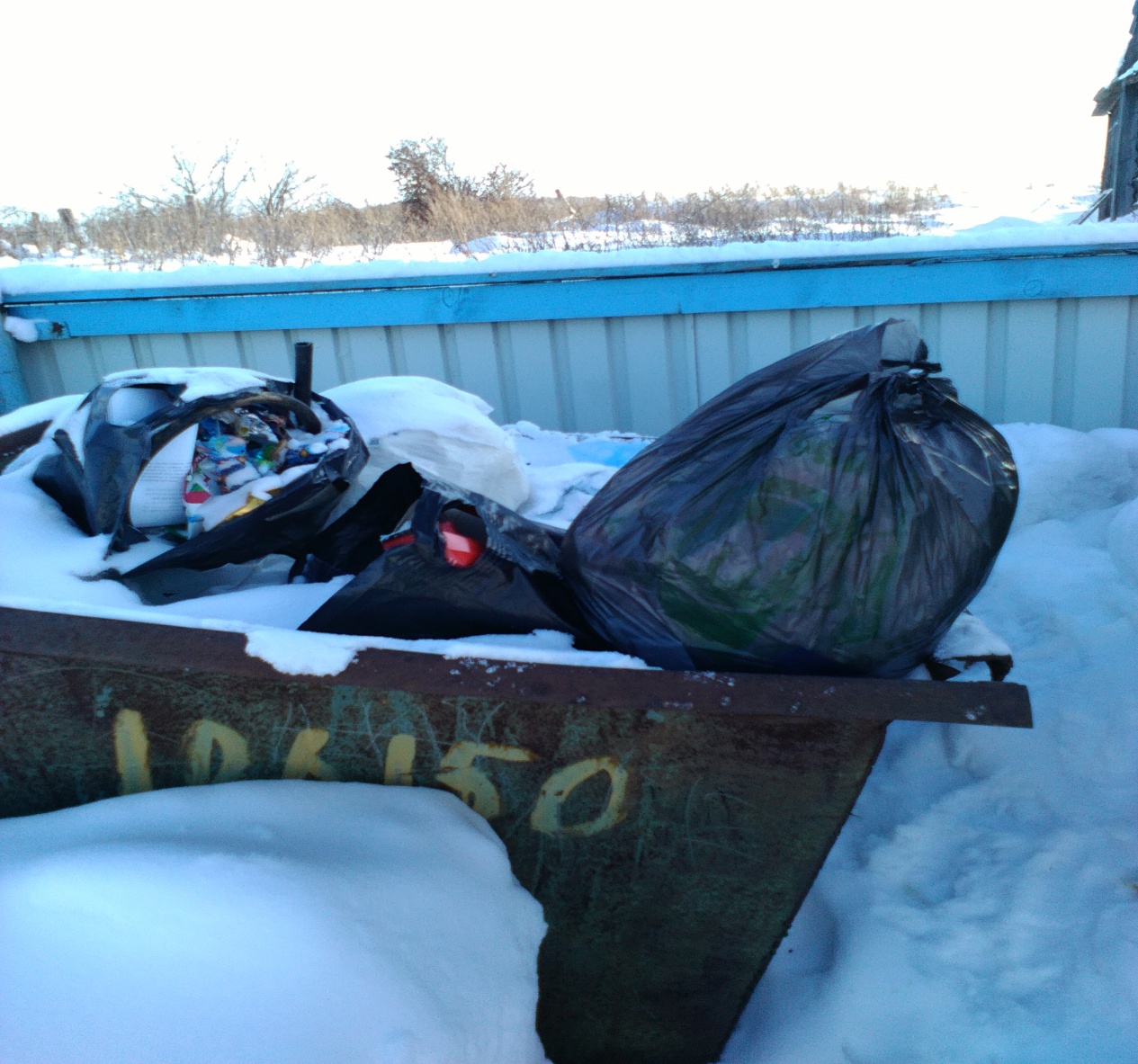 Объектом  исследования является проблема загрязнения окружающей среды села Армизонское, 
а предметом исследования - бытовые отходы.

Гипотеза исследования: если предположить, что люди научатся использовать бытовые отходы вторично, то количество мусора на наших улицах сократится.
Задачи:
      - познакомиться с видами отходов.
      - познакомиться с историей борьбы с мусором.
       -изучить влияние мусора на окружающую природу и жизнь человека
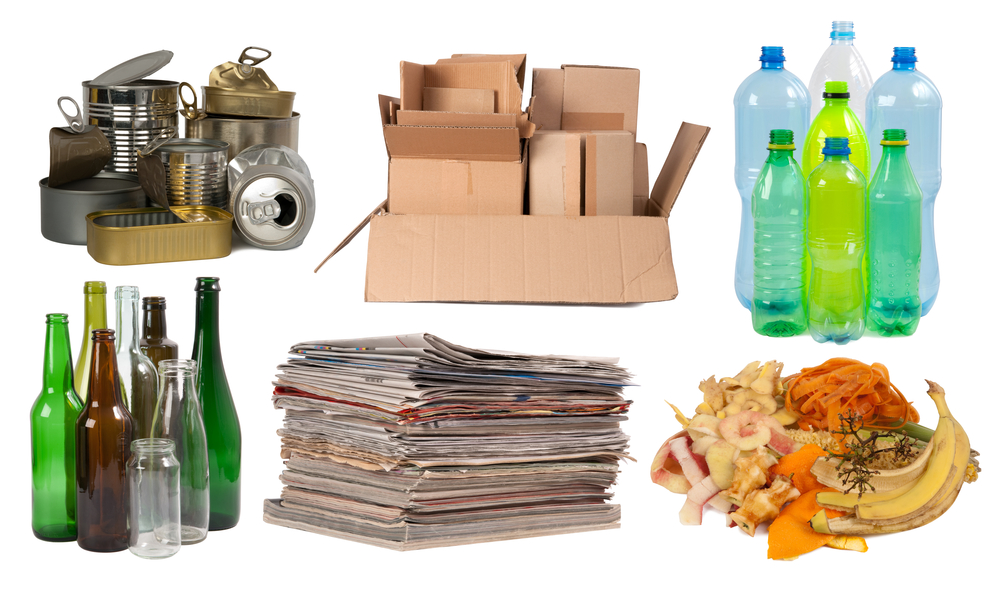 Мусор – это очень обычная вещь. Причины его появления различны, но главным его источником является деятельность человека. Мусор разделяют на несколько видов.
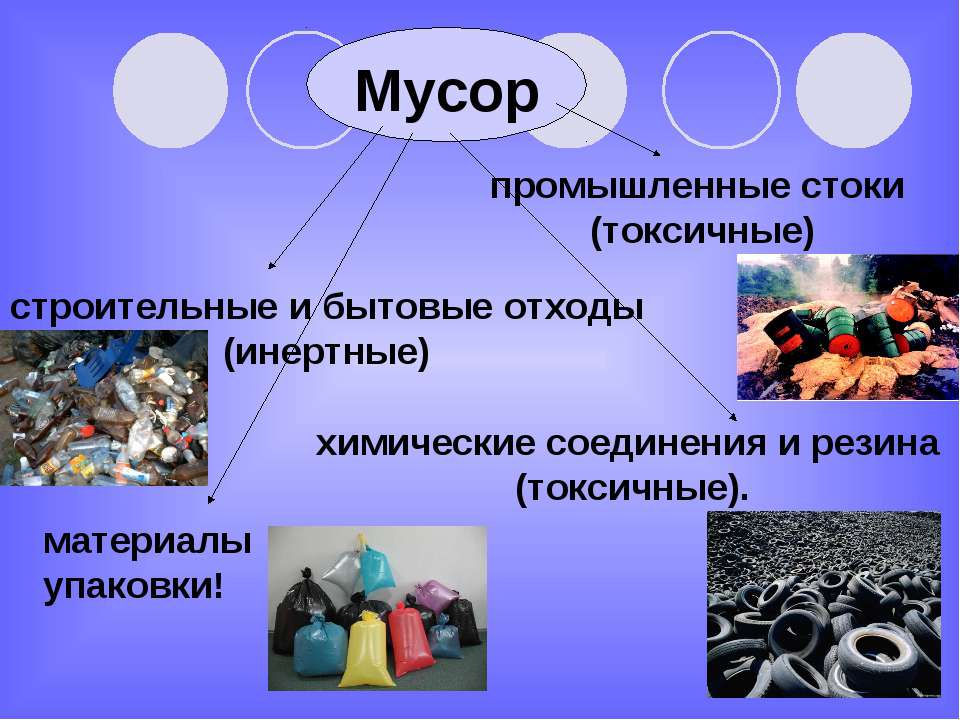 Так, что же такое мусор??? Мусор – это остатки, отходы, это то, что потеряло свои потребительские свойства.
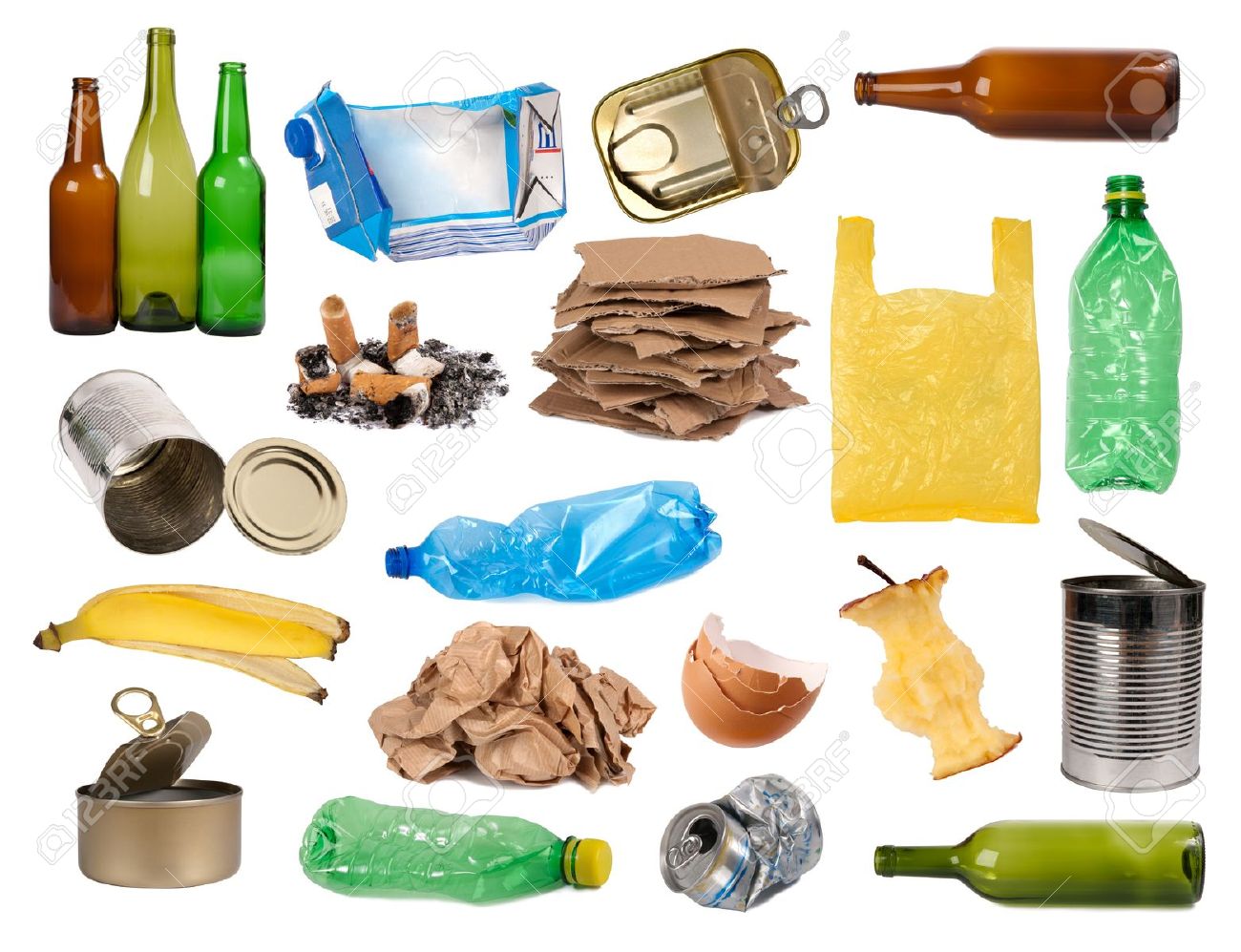 В основном мусор свозится на свалки
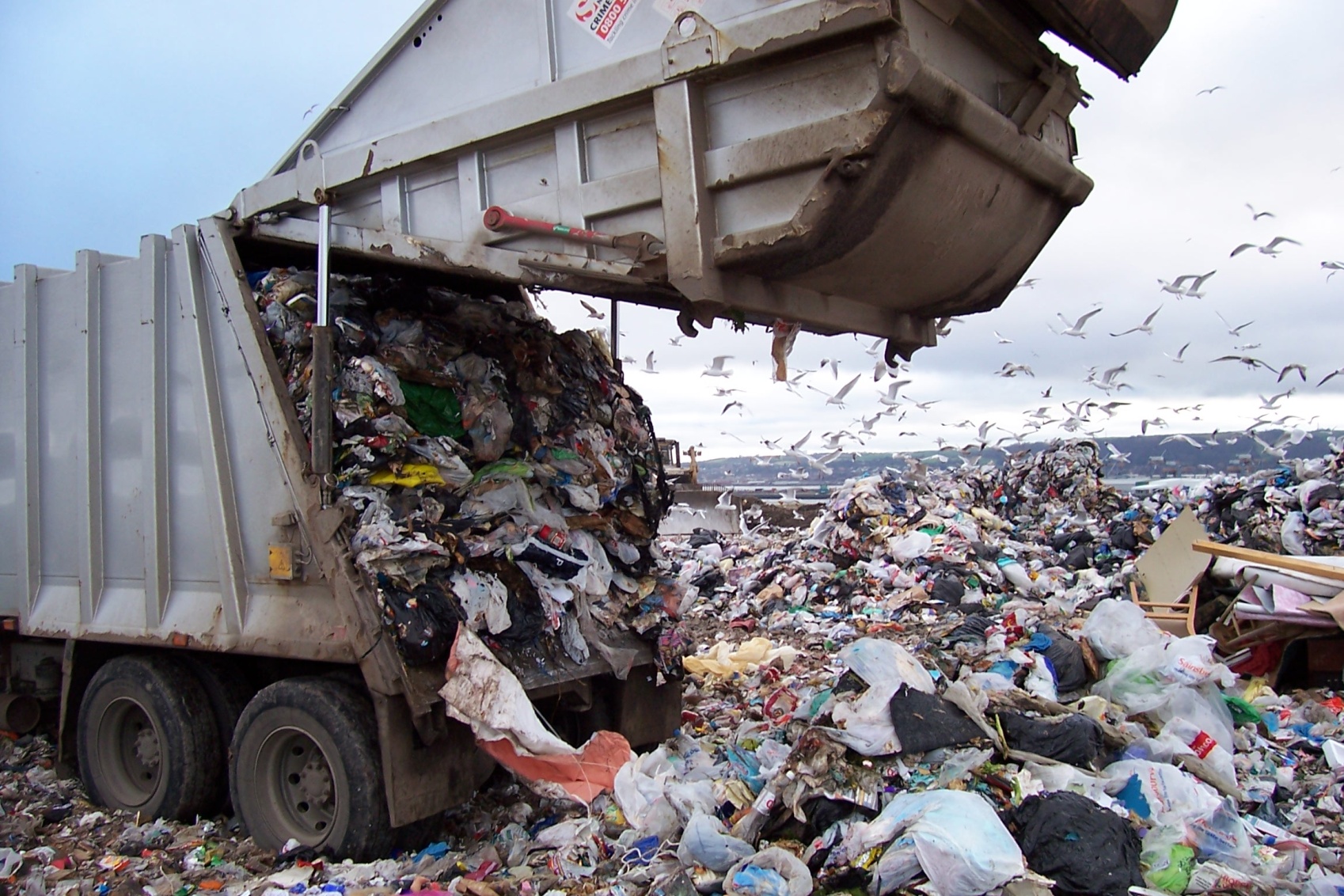 На сегодняшний день в России существует около 40 мусоросжигательных заводов
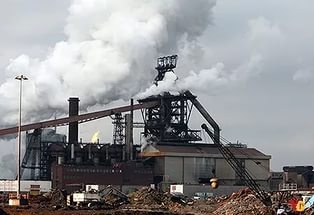 Оценка количества и состава мусора, выбрасываемого семьей из четырех человек за неделю, месяц, год.
Общий вес отходов:
за неделю — 17860 г. 
в среднем за месяц — 71440 г. 
в среднем за год — 857280 г.
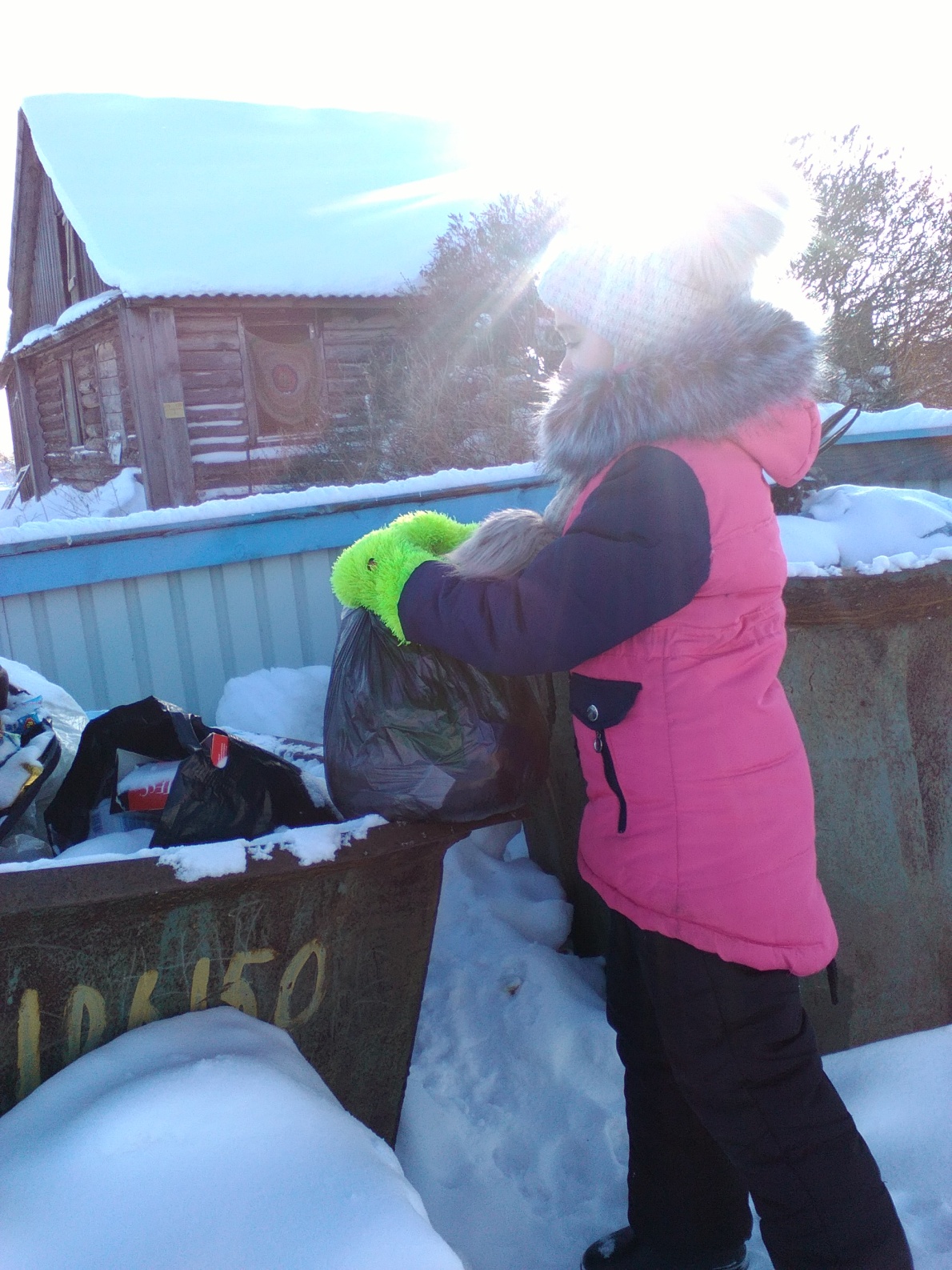 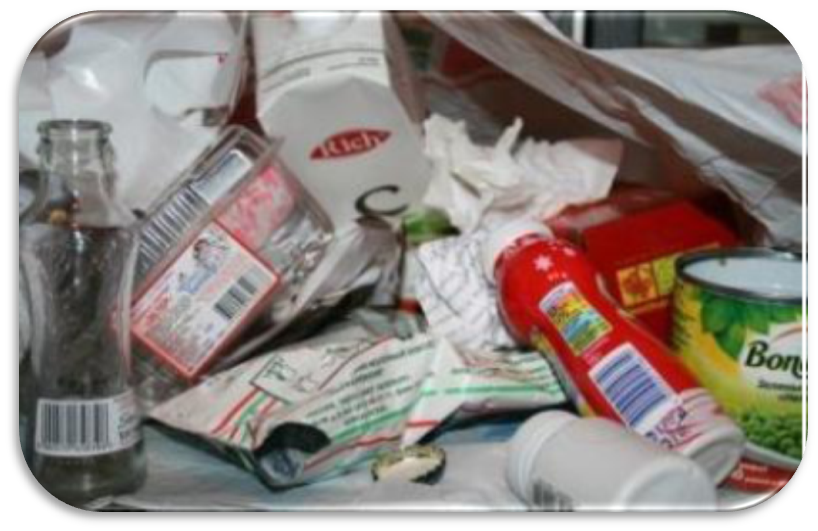 Анкетирование
Анкета «Знаете ли вы, что – нибудь о сортировке мусора?

1.	Знаете ли Вы, что – нибудь о сортировке мусора?
Да - 25 человек
Нет - 5 человек
2.	Сортируете ли Вы мусор?
Да - 8 человек
Нет - 22 человека
3.	Готовы ли сортировать мусор, если будут созданы все условия для этого?
Да - 19 человек
Нет - 11 человек
4.	Выбрасываете ли Вы мусор на улице в специально отведенные места?
Да - 23 человека
Нет - 7 человек
Как же помочь Земле?
Среди предложений по борьбе с мусором были выдвинуты предложения:
1.Мусор перерабатывать.

2.Установить больше мусорных контейнеров на улицах села.

3.Сделать съедобные упаковки.

4.Вторично использовать 
как материал , например,
 для творчества.

5.Назначать  штрафы.
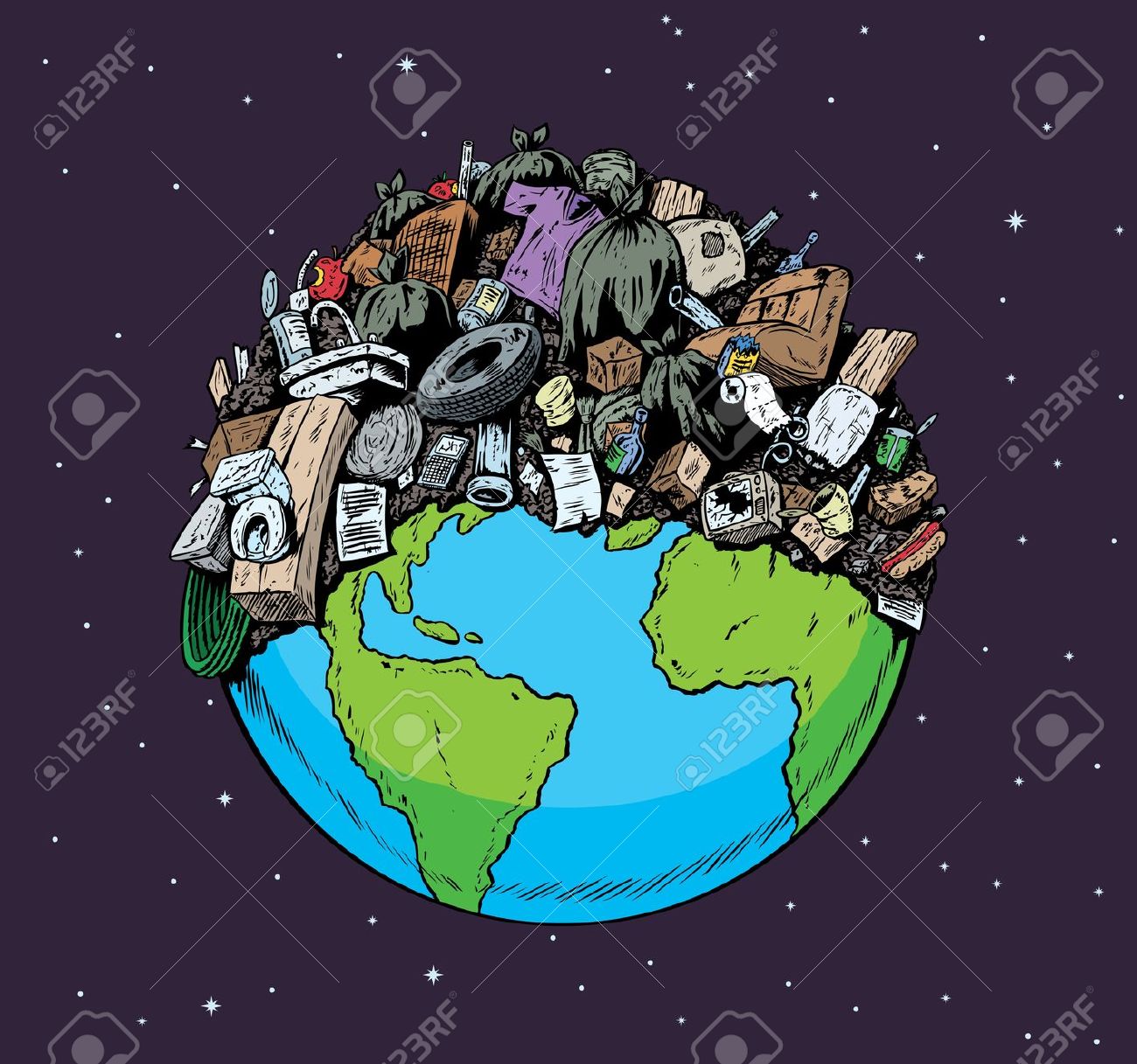 На основе проведённого исследования я пришла к выводу о том, что каждый человек, даже ребёнок, может помочь нашей планете стать чище и внести свой вклад в решение этой огромной проблемы.
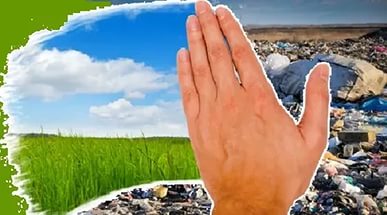 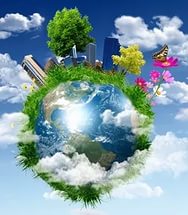 Давайте все вместе порядок наведем,
Вокруг весь мусор уберем.
Посадим деревья, посадим цветы,
Очистим наши родные дворы.
Ведь чисто не там, где часто метут,
А там, где не сорят и мусор не жгут!
Помните: мусор для природы – зло!
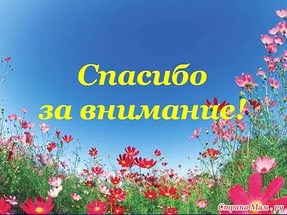